Class 14Last Day
Keith A. Pray
Instructor

socialimps.keithpray.net
© 2015 Keith A. Pray
[Speaker Notes: This is the loneliest title slide you’ll ever see… (Three Dog Night fans?)

Apologize for Somebody’s Watching Me – Michael Jackson does sing chorus and Jermaine Jackson on backing vocals.]
Overview
Course Evaluations
Students Present
Students’ Choice
© 2015 Keith A. Pray
2
[Speaker Notes: Fill time with Work Discussion on Course Web Site]
Evaluations
Use only BLUE or BLACK ballpoint pen
Use an X to mark (Do NOT fill in box)
Course Evaluation
Write MY NAME and COURSE TITLE in box at top of form
Keith A. Pray
CS 3043 Social Implications Of Information Processing
Return to Academic Advising Office in Daniels Hall 
Include “Evaluation Sheet” cover letter
TA/SA Evaluation
Name: Anthony (Joey) Ruffa
Return to CS Department: Fuller 233
© 2015 Keith A. Pray
3
Overview
Course Evaluations
Students Present
Students’ Choice
© 2015 Keith A. Pray
4
[Speaker Notes: Fill time with Work Discussion on Course Web Site]
A definition of Net Neutrality
Jacob Watson
Net Neutrality: All packets that travel through the internet must be treated the same way by ISPs
Cannot be filtered by content, origin, or destination
Cannot be blocked
ISPs cannot prioritize packets (speed up service for some clients, slow it down for others)
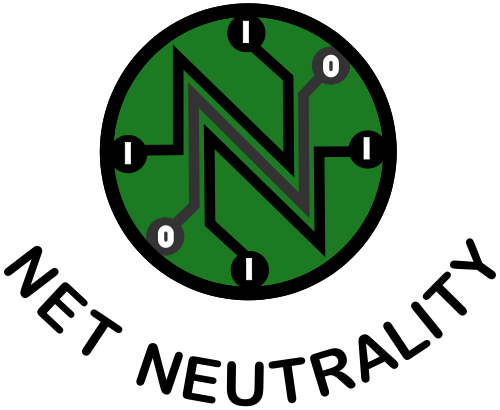 Source: technobiolgi.st [5]
© 2015 Keith A. Pray
5
[Speaker Notes: To begin, I will define the concept of Net Neutrality. Net Neutrality, in short, is the idea that all traffic on the internet is treated in the same way, regardless of its origin, destination, content, and type. When obeying Net Neutrality, all Internet Service Providers must refrain from blocking, slowing down, speeding up, any packets that travel through their networks. In this presentation I plan to explain the positions of ISPs, who wish to implement network policies that go against Net Neutrality, and their opponents, who believe that Net Neutrality should be enforced upon ISPs.

REF: [1], [2], [5]]
ISPs are struggling to handle internet traffic
Jacob Watson
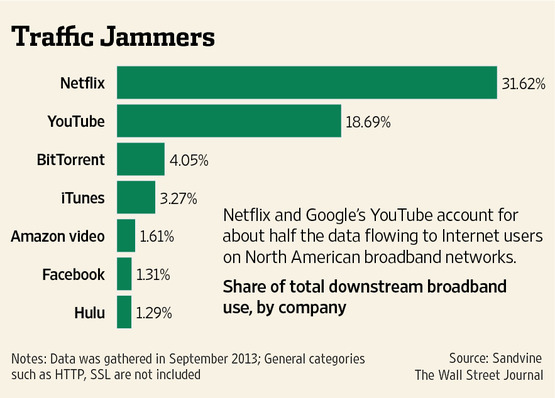 Certain content providers are creating much more network traffic 
ISPs are struggling to keep up with these demands
Source: phonearena.com [6]
© 2015 Keith A. Pray
6
[Speaker Notes: I will start by explaining why ISPs feel they need to move away from Net Neutrality friendly policies. More and more businesses and websites are providing resource intensive services through the web, such as HD video streaming, and in the process are taking up much larger amounts of bandwidth than that used by traditional web services. As such, ISPs have found themselves in a position where a significant part of their bandwidth is being used by only a handful of companies. This makes it extremely difficult for ISPS to maintain an equal level of quality service for all of their customers. At the same time, the popularity and demand for these services continues to grow, prompting ISPs to continuously upgrade their networks to deal with the extreme loads they are being put under. 

REF: [6] [2]]
ISPs are looking for a new source of income
Jacob Watson
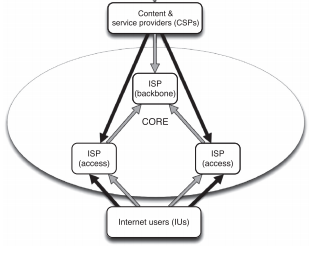 Access ISPs mainly rely on subscribers for income
Content providers use bandwidth on access ISPs, but only pay the backbone ISPs
ISPs are looking to switch to non-neutral service models
Source: els-cdn.com [7]
© 2015 Keith A. Pray
7
[Speaker Notes: ISPs are also running into trouble from the economic side as well. Currently, ISPs rely on two main sources of income: subscribers, or people who get internet access through the ISP, and content providers, who pay ISPs to connect them to the subscribers. However, the ISPs that content providers usually connect to are backbone ISPs, which in turn provide access to other ISPs, called access ISPs, which connect the subscribers. Access ISPs therefore mostly rely on payments from the subscribers for income. Many ISPs collect this in the form of a flat rate payment. Due to competition, the price ISPs are able to charge has dropped over the years, and ISPs have found it hard to switch to other forms of payment without protests from their subscriber base. This leaves access ISPs with customers that are not sensitive to the amount of traffic they use, and a shrinking source of income. At the same time, these access ISPs are having content providers use up large portions of their bandwidth, but aren’t receiving any payment from them, as these content providers only pay the backbone ISPs they connect to. In order to secure another source of income and maintain better control over how bandwidth is used within their networks, ISPs have looked into several different service models. 

REF: [7] [2] [3]]
Suggested service models
Jacob Watson
User Tiering
Counter heavy usage on the subscriber side
Offer different levels of service to subscribers
Subscribers who want more access pay extra, those who want basic access pay a smaller fee
Termination Fee Model
Counter heavy usage on the content provider side
Access ISPs charge content providers a termination fee for using their networks
If a content provider doesn’t pay, they can’t use that ISP’s network
Content Provider Tiering
Builds off of the Termination Fee Model and User Tiering Model
Content providers can use a basic service through the access ISP, or pay for more bandwidth/priority connection
© 2015 Keith A. Pray
8
[Speaker Notes: Three major models have been suggested. The first, user tiering focuses on fixing the problem by changing the way ISPs subscribers access the internet. Instead of offering the same access plan for each customer, the ISP would offer several different tiers of service a customer could choose to subscribe to. The most basic service would provide basic access to the internet, or in some versions of the plan, access to a limited few websites and services. If a customer wants access to more services or higher connection speeds, they could subscribe to a higher tier of service, but it would cost more money. This model limits the amount of bandwidth subscribers can take on an ISPs network, and charges those who use larger shares of it for doing so. This model has been implemented by mobile networks and fixed-line ISPs. The second model is the Termination Fee model, where content providers are charged a fee for the ability to send traffic through an access ISP to their subscribers. This model attacks the problem by making content providers pay for the bandwidth they use, or if they don't pay, removing their access to the network. The last model is a combination of the previous two, content provider tiering, where content providers are instead given a choice between a basic service, or if their service requires a higher amount of bandwidth than that provides, paying the access ISP to give their packets a higher priority when travelling the network.

REF [2]]
Net neutrality could prevent isp abuse
Jacob Watson
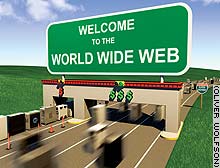 The blocking of certain content providers could threaten freedom of speech
Content provider tiering could “shut out” smaller companies from the internet
Forcing content providers to pay access ISPs could raise prices for subscribers
Source: Berkeley.edu [1]
© 2015 Keith A. Pray
9
[Speaker Notes: On the other side of the issue, there are those people who are concerned about ISPs abusing their position, and want to instead force ISPs to adopt Net Neutrality friendly policies. One concern is that ISPs could block access to websites and services that contained content that they didn’t like, such as political views by refusing to make deals with them to carry their traffic or slowing down their traffic. Another concern is that smaller companies like startups would not have the money to spare to pay for higher tiers of service, and would not be able to reach as many people as the larger companies that could pay for priority service. Another major issue is the fear that if Content Providers had to pay termination or priority fees, they would be forced to pass the increase on to the customers in the form of higher prices. 

REF: [1] [2] [3]]
Isps can abuse traffic shaping
Jacob Watson
ISPs could prioritize affiliated content or degrade rival’s content
ISPs that provide their own content could slow down/block the traffic of their rivals
In 2005, Madison River Communications blocked VoIP traffic to promote their telephone service 
ISPs could degrade traffic that they see as undesirable
Services that are costly to the ISP could be slowed down or blocked
In 2008, Comcast slowed down/blocked BitTorrent traffic
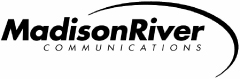 Source: edegar-online.com [7]
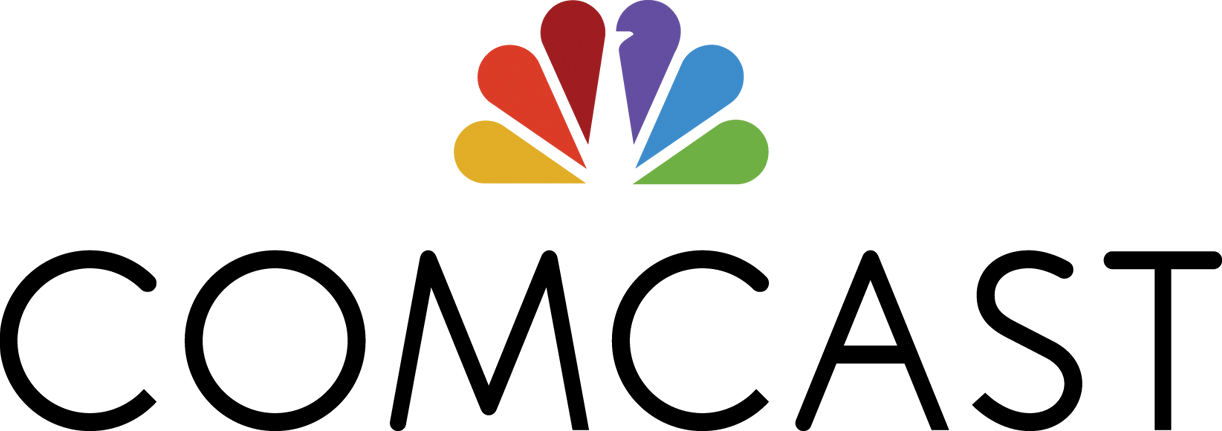 Source: downdetector.com [8]
© 2015 Keith A. Pray
10
[Speaker Notes: Another argument to enforce Net Neutrality is the threat of ISPs abusing traffic shaping for monetary gain. First, ISPs that are partnered with content providers, or provide their own service, may want to make that service more appealing to their customers than those provided by their rivals. To do so, they could slow down their rival’s traffic, or refuse to transmit it all together. For example, in 2005 the ISP Madison River Communications actually blocked VoIP on their network, as they were afraid that it would take away customers from their telephone service.
Another concern is that ISPs would degrade traffic that they found costly or hard to monetize. If a service doesn’t provide a return for an ISP, they may find it pointless to prioritize it. A good example is in 2008 when Comcast slowed down and blocked BitTorrent traffic on their networks, as it was hard to monetize due to its P2P nature and used up a lot of bandwidth. By forcing ISPs to abide by Net Neutrality, and therefore preventing them from modifying how traffic flows through their networks, these groups believe that these problems could be prevented.

REF [2] [3] [4] [7] [8]]
Net Neutrality	 Is the better policy
Jacob Watson
Net Neutrality 
Web content can’t be censored (+)
ISPs can’t control how subscribers use the web (+)
All content is given the same priority/availability (+)
ISPs may struggle to provide quality service (-)
ISPs may struggle financially (-)
Non Neutral Service Models
ISPs can use traffic shaping to control quality (+)
ISP’s financial situations could improve (+)
ISPs could abuse traffic shaping (-)
Content providers/small businesses could suffer (-)
ISPs could censor web content (-)
ISPs could control what services are available (-)
© 2015 Keith A. Pray
11
[Speaker Notes: In conclusion, when considering both points of view, it is clear that going with a policy of Network Neutrality would be a better choice. While ISPs may struggle more financially and on providing quality service, the protection of liberties and services it provides for their subscribers outweigh those costs. The Non Neutral service models, while easing the pressures on the ISPs, do so at the cost of taking away protections and services from the subscribers and content providers. Therefore, it would benefiting the majority to maintain a policy of Network Neutrality.]
References
Jacob Watson
[1]University of California, “Network Neutrality”,  https://www.ocf.berkeley.edu/~raylin/tieredinternet.html, (10/13/2015)
[2]Kramer, Jan et al., “Net neutrality: A progress report”,  http://ac.els-cdn.com/S0308596112001450/1-s2.0-S0308596112001450-main.pdf?_tid=60c09ea2-6d08-11e5-975d-00000aab0f27&acdnat=1444232025_f03fe95671ea2f0b2bdba3bced9f7c46, (10/13/2015)
[3] FCC, “Policy Issues in Data Caps and Usage-Based Pricing”, https://transition.fcc.gov/cgb/oiac/Economic-Impacts.pdf, (10/13/2015)
[4]Ehrich, Ev, “A Brief History of Internet Regulation”,  http://www.progressivepolicy.org/wp-content/uploads/2014/03/2014.03-Ehrlich_A-Brief-History-of-Internet-Regulation1.pdf, (10/13/2015)
[5] technobiologi.st, “NetNeutrality_logo”, http://technobiologi.st/wp-content/uploads/2014/03/NetNeutrality_logo.png, (10/13/2015)
[6] phonearena.com, “traffic jammers”, http://www.phonearena.com/image.php?m=Articles.Images&f=name&id=171727&popup=1, (10/13/2015)
[7] edgar_online.com, “0001193125-05-018769_G59587G26G14.JPG”,
 http://content.edgar-online.com/edgar_conv_img/2005/02/03/0001193125-05-018769_G59587G26G14.JPG, (10/13/2015)
[8] downdectector.com, “Comcast_logo_2012.png”, https://downdetector.com/i/logo/Comcast_logo_2012.png, (10/13/2015)
© 2015 Keith A. Pray
12
Students’ Choice
Discuss which section of the book/class topic we think will be most relevant in the coming years.
© 2015 Keith A. Pray
13
[Speaker Notes: Could watch:

Last Week tonight with John Oliver – Patriot Act, Edward Snowden (33:14)
http://www.upworthy.com/john-oliver-flew-10-hours-to-russia-to-interview-edward-snowden-and-get-him-on-record?c=ufb1

Passphrases (2:08 need to give context for video)
https://firstlook.org/theintercept/2015/03/26/passphrases-can-memorize-attackers-cant-guess/

What "Orwellian" really means - Noah Tavlin (5:31)
http://ed.ted.com/lessons/what-orwellian-really-means-noah-tavlin

Weird Al – It’s All About The Pentiums (3:34) and look at lyrics
https://www.youtube.com/watch?v=qpMvS1Q1sos

Weird Al – White and Nerdy (2:50) and look at lyrics
https://www.youtube.com/watch?v=N9qYF9DZPdw]
Class 14The End
Keith A. Pray
Instructor

socialimps.keithpray.net
© 2015 Keith A. Pray
[Speaker Notes: This is the end. Any slides beyond this point are for answering questions that may arise but not needed in the main talk. Some slides may also be unfinished and are not needed but kept just in case.]